Bài 20
TUẦN 29
TỪ CHÚ BỒ CÂU ĐẾN IN-TƠ-NÉT
TIẾT 6. ĐỌC MỞ RỘNG
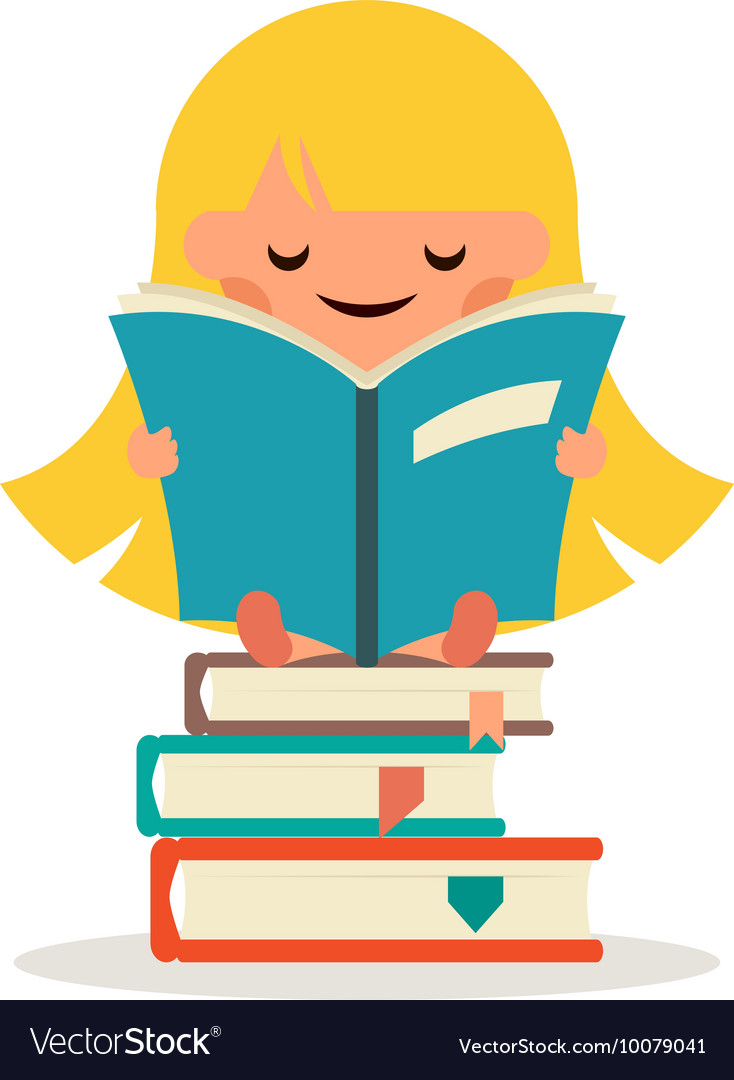 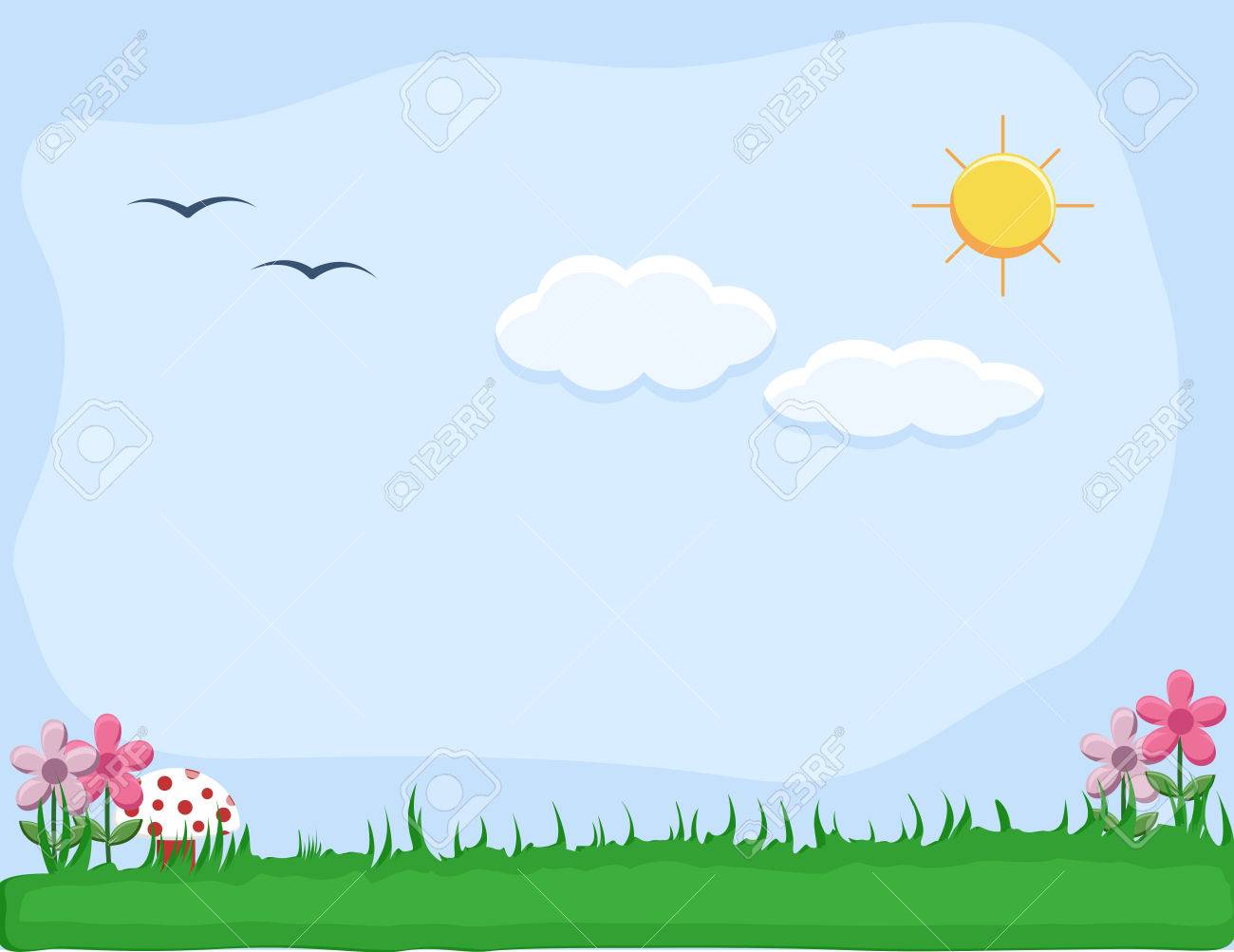 Yêu cầu cần đạt
- Tìm đọc sách, báo hoặc bản hướng dẫn sử dụng một đồ dùng trong gia đình (ti vi, máy tính, điện thoại, …)
- Nói được một số thông tin cần thiết của đồ dùng.
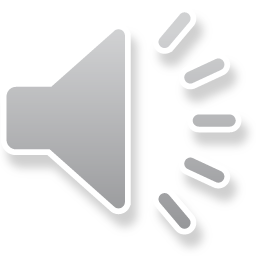 1. Tìm đọc sách, báo hoặc bản hướng dẫn sử dụng một đồ dùng trong gia đình (ti vi, máy tính, điện thoại, …).
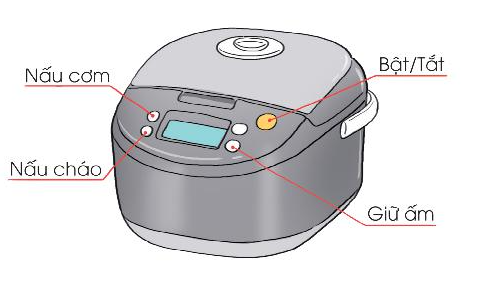 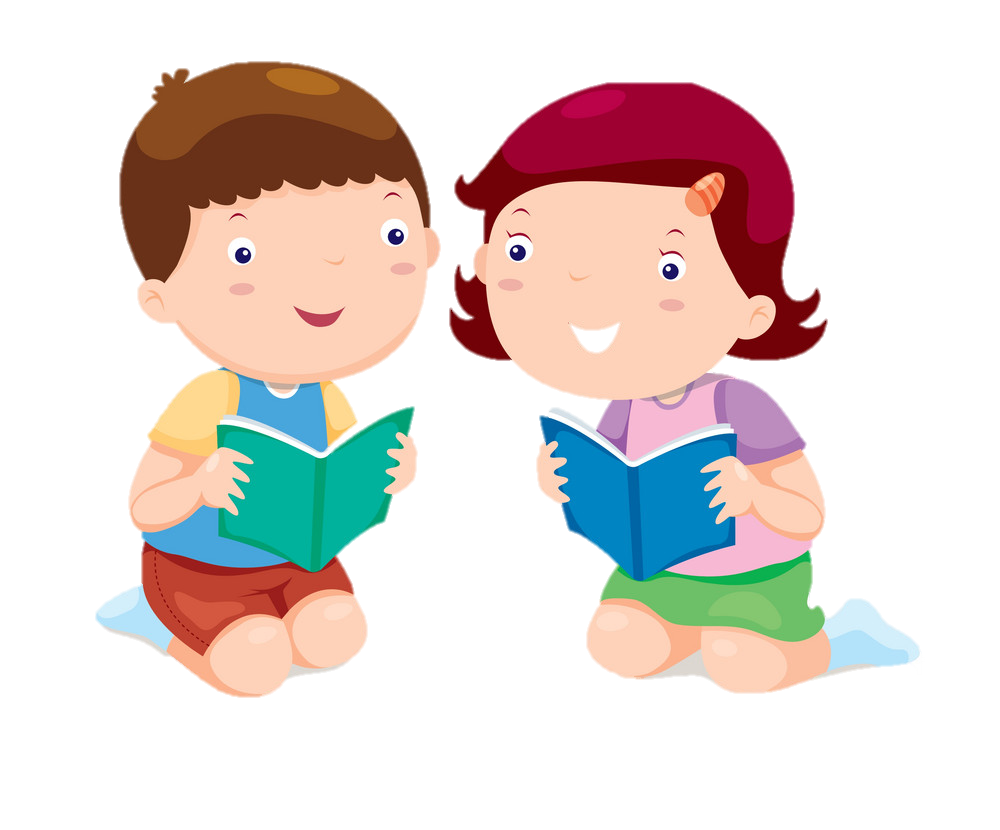 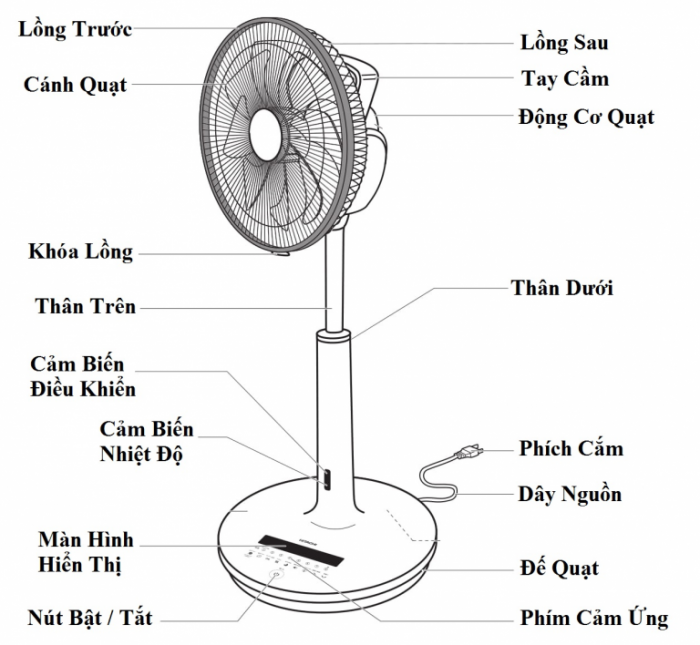 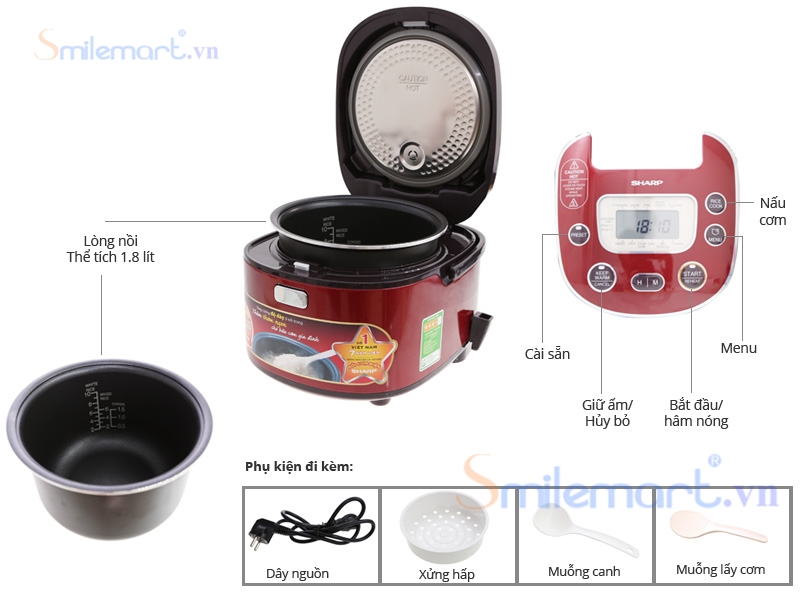 2.Trao đổi với các bạn một số điều em mới đọc được.
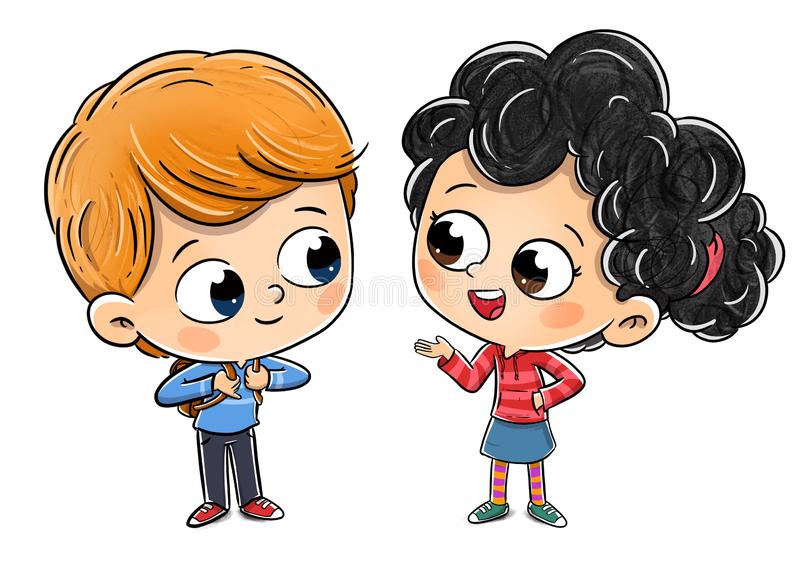 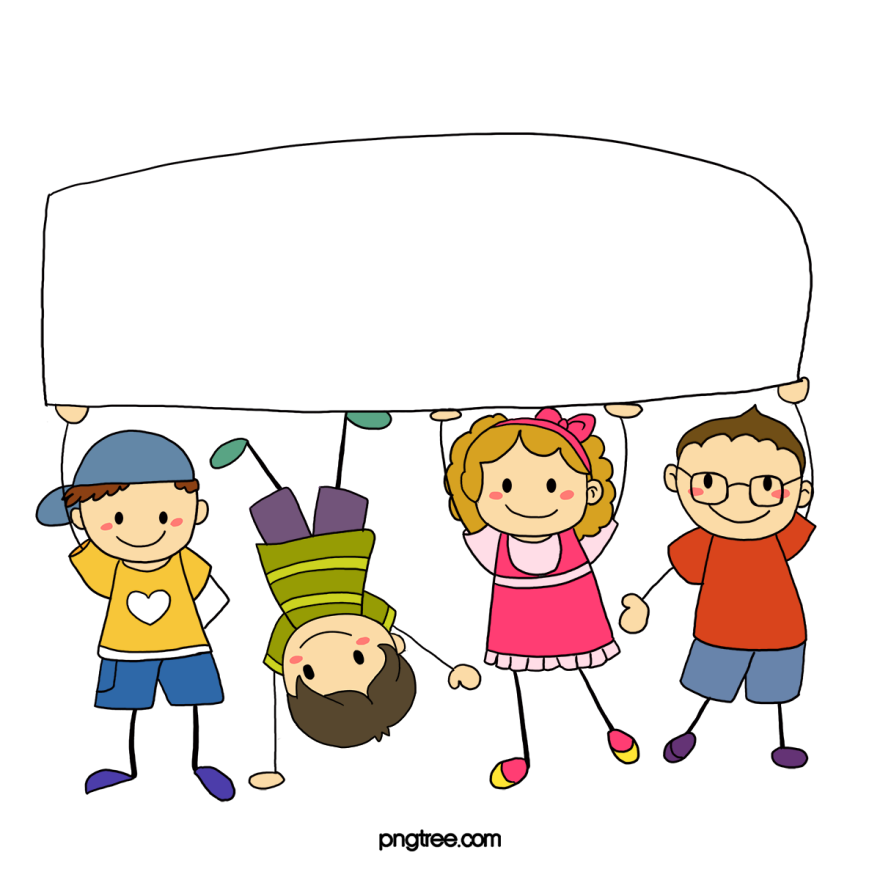 TẠM BIỆT CÁC EM!